LANGUAGE RESEARCH PRESENTATION
By Cory Puskala
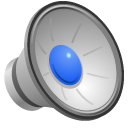 Article #1Teaching Spontaneous Responses To Young Children With Autism
Background Information:
Study took place at a center-based program.
Intervention was done by a special education teacher and a teacher assistant.
Studied two boys, both three years old and in preschool at the center-based program.
Both boys were diagnosed with pervasive developmental disorder. 


Research Purpose:
The study was designed to look at three communication responses for each boy. The purpose was to study spontaneous communication skills in younger children. Children with ASD often have a deficit of spontaneous communication and the goal of the study was to discover if the implementation of behavioral interventions could increase the use of vocal responses to non-vocal stimuli in younger children.
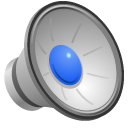 Intervention
Study used behavioral interventions.
The parents of the children picked out 3 vocal responses they wanted their child to work on. 
For example, Steven’s target was to give the vocal response “Bless you” after someone sneezed (the stimulus). This would then result in the person saying “Thank you.”
A baseline intervention was given in sessions with two to five opportunities. The intervention began once the child’s attention had been gained. 
The stimuli was presented and the teacher would wait five seconds for a response.
Praise and reinforcement followed the stimulus and response. There were never consequences for a lack of response.
A multi-component intervention was then put into place.
Used specific prompts, natural consequences and error-correction procedure
Took place in sessions with ten opportunities 
1- 6 sessions a day
Multi-Component Procedure
Stimuli would be presented - > which prompted the response -> an edible reinforcement was delivered.
If the child was not able to give a response then an error-correction procedure, which was verbal feedback was given.
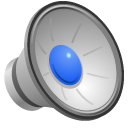 Results
 The boys mastered the intervention if the stimuli provided resulted in an independent and correct response 80% of the time during two consecutive sessions. 
 Both boys mastered all three of their responses during the multi-component intervention after a varying number of sessions. 

Findings
 The study found that using an intervention that used instruction, prompting and error correction to teach spontaneous communication responses to children of a young age is effective. The studied showed that using these forms of behavioral interventions taught children with autism how to respond to non-vocal stimuli and give a spontaneous response.
 Further research needs to be done to examine other forms of response in young children with autism.
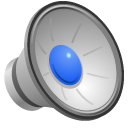 Article #2A comparison of peer video modeling and self video modeling to teach textual responses in children with autism
Background Information:
 Studied two variations of video modeling: peer video modeling and self video modeling.
Peer video modeling: the child watched a peer perform a Greek letter identification task.
Self video modeling: the child performs the task and then observes him or himself perform the Greek letter identification task.
 3 participants in the study:
4-year-old boy Brian
9-year-old boy Matt
9-year-old girl Mandy 
 All children were diagnosed with autism and capable of speaking. They all received in home services and were in school during the time the study was conducted.

Research Purpose:
This study was conducted in order to add to prior research done on comparing the interventions of peer and self video modeling. The goal was to examine how these interventions can teach children with autism how to identify and label novel items.
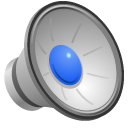 Intervention
A peer and self modeling video were made for each child. 
Each video used 5 Greek or Arabic letter cards for the child to identify.
On the videos the therapist asks for the letter and the child responds. 
While making the video the child is never actually shown the letter instead they are prompted with what to say so no prior learning takes place.
Different letters were used for the peer and self modeling videos.
Comparison of the video modeling 
 The children followed a viewing schedule for either the self or peer video at home. It was watched 3 times a day for two days.
A session was next conducted with a therapist using the letter cards shown on the particular video the child viewed.
This was then repeated with the next video.
After the first four days of viewing both videos
 Videos were now shown only once right before a session with the therapist. 
Immediately after the therapist would show the letters used on the video and look for the response. 
Data collectors took note of the children responses and accuracy. 
Verbal praise was used after each correct response. The child was given the correct response if he/she answered incorrectly.
Sessions continued until each child received 80% accuracy during three consecutive sessions with either the peer or self video modeling.
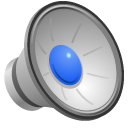 Results
 After 13 sessions, Brian had 100% accuracy with the self video modeling. He did not meet the criteria for three consecutive sessions at 80% for the peer video modeling.
 Mandy had 100% correct with the self video modeling and 80% with the peer video modeling. She met the self video modeling criteria first after 16 sessions.
 Matt reached 100% accuracy with the self video modeling. He never met all the criteria for the peer video modeling.

Findings
 The results show that the three children met the criteria for the self video modeling. These results support previous findings that show self video modeling to be a more effective intervention in teaching children with autism textual responses. 
 The study also found that children enjoyed viewing themselves more than a peer. The children asked to view their self videos more than the peer video.
 The researchers feel further research needs to be done when looking at the effectiveness of peer and self video modeling with textual responses instead of conversational and social skills.
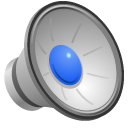 Article #3Increasing verbal greeting initiations for a student with autism via a social story intervention
Background Information:
 Study looked at an 11-year-old body named George with autism.
 George had average intelligence, good expressive language skills, and used verbal communications with others.
 He often used a harsh voice when becoming frustrated. Often times, he did not interact with peers, but instead enjoyed interacting with adults or working alone. 
 Most of his school day was spent in a regular education classroom, but he did meet with a social skills group 2 days a week for an hour. 
 The study used a Social Story intervention to teach acceptable verbal greeting initiations to George.
 The study measured acceptable verbal greetings to adults (hi, hello, etc) and to peers (hi, hey, etc).
 Study used a withdrawal design with a comparison condition to examine the amount of acceptable verbal greeting initiations during 5 minute observation periods.

Research Purpose:
The goal was for George to initiate social interactions with peers. Children with autism often have difficulty with this and Social Stories have become a popular intervention. Little research has been done on the effectiveness of Social Stories to improve verbal initiations so the authors decided this was important to examine. The purpose of the study was to examine the effectiveness of a Social Story used with a young boy to increase his appropriate verbal greeting initiations in his school environment.
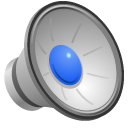 Intervention
 The study used a Social Story with an 11-year-old boy. 
 The Social Story taught how to use acceptable verbal greetings with peers and adults.
 Sessions took place daily at the beginning of the school day.
George would pick up his schedule from the resource room.
Observations would begin once he entered the resource room for 5 minutes. 
He would also be observed in the hallway and regular education classroom. During each observation he would have the opportunity to interact with at least 5 peers and 3 adults. 
Event recording was used to record the number of acceptable greeting initiations.
 During the first 4 sessions (baseline condition), George only picked up his schedule in the resource room and then went to his regular education classroom. 
 During the next 10 sessions (first intervention condition), George would follow the written directions added to his schedule and read the Social Story in the resource room before going to the regular education classroom.
 After these 10 sessions the baseline condition was restored for the next 3 sessions (no Social Story).
 Then the intervention was put back in place for the next 7 sessions (Social Story used again).
 The study ended with the baseline condition in place for the last 7 sessions (no social story but added visual cue cards).
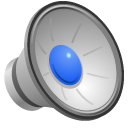 Results
Once the Social Story was introduced the number of acceptable verbal greeting initiations observed increased from 0 to 2.
When the Social Story was taken away during baseline conditions there were no acceptable verbal greeting initiations observed. 
During the first intervention conditions there were 38 acceptable initiations. 
During the second intervention condition there were 26 initiations recorded. 

Findings
The results show an increase in acceptable verbal greeting initiations during the intervention conditions. These results show that the use of a Social Story is an effective intervention for increasing social initiations. The authors also felt that these results demonstrate the effectiveness when used as the only treatment variable.
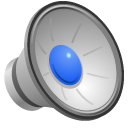 Similarities Between the 3 Articles
The three articles address interventions that can be used to increase verbal communication in children with ASD.  
The articles all look to research important issues relevant to children with ASD:
Spontaneous communication skills in young children.
Producing textual learned responses.
Using acceptable verbal greeting initiations in social settings.
The studies were all set up in a similar way with a baseline condition and the intervention in order to measure the results and variables.
The results and findings of the studies all showed the interventions to be helpful tools in teaching the desired outcomes. 
The research done in the articles added to prior research.
The authors of each study indicated that further research does need to be done and gave possible factors that were overlooked and need to be taken into account.
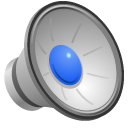 Differences Between the 3 Articles
The three articles all had differing goals and purposes while still addressing the issue of verbal communication goals.
The interventions used in each article were:
Behavioral Interventions
Social Stories
Peer vs. Self Video Modeling
This article was particularly different because it compared two differing forms of a similar intervention (video modeling).
Another interesting difference was the number of participants used in each study. The first two studies involved at least 2 participants, while the third study observed only 1 child. 
The ages and genders of the participants in each study varied. The first article looked only at 2 young boys (both age 3), the video modeling looked at children varying in age and gender (4yr/M, 9yr/M, 9yr/F), and the social story intervention looked at an older school aged boy (age 11).
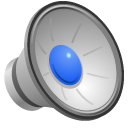 Impact on the Field
The 3 articles gave evidence towards the effective use of multiple interventions used to support communication deficits among children with ASD.
 Behavioral Interventions
Video Modeling 
Social Stories
The articles allowed for interventions to be shown that could increase verbal responses to non-verbal stimuli, increase verbal responses to textual cues, and increase the use of appropriate verbal greetings in social interactions. 
These articles are powerful tools for parents and educators when determining what methods and interventions to apply with ASD children.
The articles show the importance of monitoring interventions very closely and taking into accounts all variable when determining effectiveness.
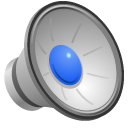 Impact on my Teaching Career
As a teacher, I believe these articles have increased my knowledge about the different strategies available to assist children with ASD.
I feel I now have tools that will assist me as I decide upon and apply interventions addressing language and communication deficits in the children I teach.
I am able to share my understanding with parents and other colleagues.
These articles have allowed me to continue thinking about the needs of ASD children and how to better address these issues. 
I am eager to continue seeking out relevant research articles and applying research to my teaching.
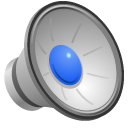 APA
Article #1
Jones, E.A., Feeley, K.M., & Takacs, J. (2007). Teaching Spontaneous Responses To Young Children With Autism. Journal of Applied Behavior Analysis, 40(3), 565- 570.  Retrieved on January 20th, 2011, from http://proquest.umi.com.proxy2.cl.msu.edu/pqdweb?index=10& 

Article #2
Marcus, A., & Wilder, D.A. (2009). A comparison of peer video modeling and self video modeling to teach textual responses in children with autism. Journal of Applied Behavior Analysis, 42(2), 335-341.  Retrieved on February 1, 2011, from http://p2047ezproxy.msu.edu.proxy1.cl.msu.edu/login?url=http://proquest.umi.com.proxy1.cl.msu.edu/pqdweb?did=1755931671&sid=1&Fmt=3&clientId=3552&RQT=309&VName=PQD

Article #3
Reichow, B. & Sabornie, E. (2009). Increasing verbal greeting initiations for a student with autism via a social story intervention. Journal of Autism and Developmental Disorders, 39(12), 1740-1743.  Retrieved on February 10, 2011, from http://proquest.umi.com.proxy2.cl.msu.edu/pqdweb?index=0&did=1912735711&SrchMode=1&sid=1&Fmt=6&VInst=PROD&VType=PQD&RQT=309&VName=PQD&TS=1299069815&clientId=3552
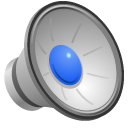